Bibelarbeit überKolosser 2Wünsche und Warnungen für zwei Gemeinden des Christus
Ansgar N. Pr(z)esang
Folien und MP3 demnächst im Bereich Veranstaltungen auf:www.bibelunterricht.de
Eine Gliederung ist kompliziert…
Sch2000
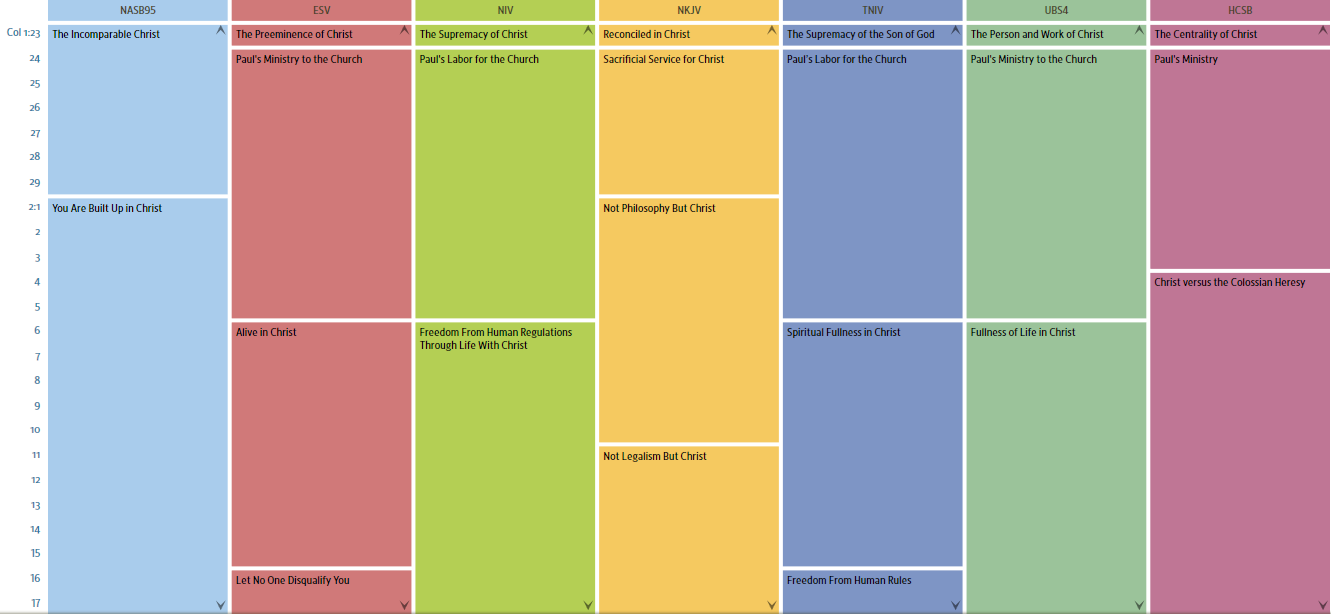 Überblick über Kolosser 2
Harold L. Willmington. The Outline Bible, Wheaton, IL: Tyndale House Publishers, 1999, Logos digital edition: Col 2. Übers. ANP
A - Wünsche für die beiden Gemeinden (2,1-7)
Grundlage der Gliederung: Harold L. Willmington. The Outline Bible, Wheaton, IL: Tyndale House Publishers, 1999, Logos digital edition: Col 2.
B - Warnungen für die beiden Gemeinden (2,8-23)
Gesetzlichkeit (2, 11–17)
Das Werk Christi für uns (2,11-15)
Werke können dem Vollkommenen nichts hinzufügen (2,16-17)
Philosophie (2, 8–10)
Die Fiktion (2, 8): Höhere Erkenntnis ohne Christus
Der Fakt (2, 9–10): Christus ist die Fülle der Gottheit und im Fleisch gekommen.
Askese (2, 20–23)
Die Fiktion (2, 21–22): Reinige deinen Geist durch Züchtigung des Körpers!
Der Fakt (2, 23 und 2,20): Der Geist kann nicht durch Züchtigung gereinigt werden; Leib und Geist des Gläubigen sind mit Christus gekreuzigt!
Mystik (2, 18–19)
Die Fiktion (2, 18): Gott kann durch Engelverehrung und Visionen erkannt werden
Der Fakt (2, 9–10): Gott kann nur durch Christus, dem Haupt des Leibes, erkannt werden.
Grundlage der Gliederung: Harold L. Willmington. The Outline Bible, Wheaton, IL: Tyndale House Publishers, 1999, Logos digital edition: Col 2.
Christus in uns